Module 5
Unit 2  What are the kids playing?
Warming-up
Let’s chant
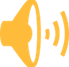 We’re playing in the playground.
Some are running.
Some are skipping.
Some are playing catch. 
Some are playing football together in a match.
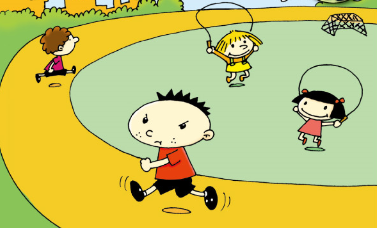 Warming-up
Let’s look, do and say
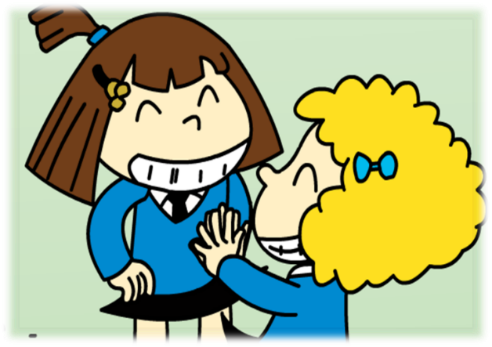 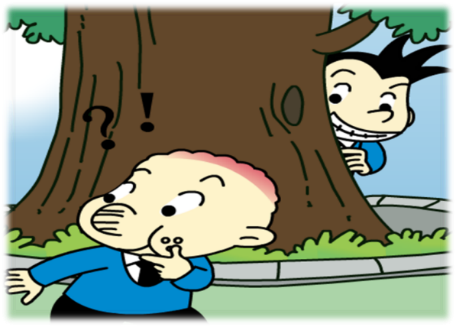 They’re playing hide-and-seek.
They’re playing clapping games.
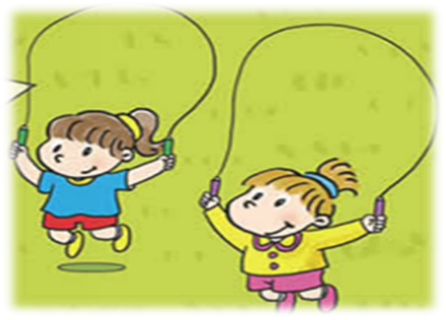 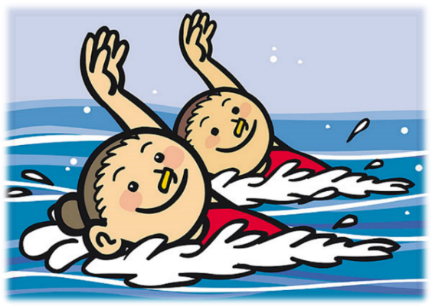 They’re skipping.
They’re swimming.
Presentation
Look and say
1. What are they doing?
They are running.
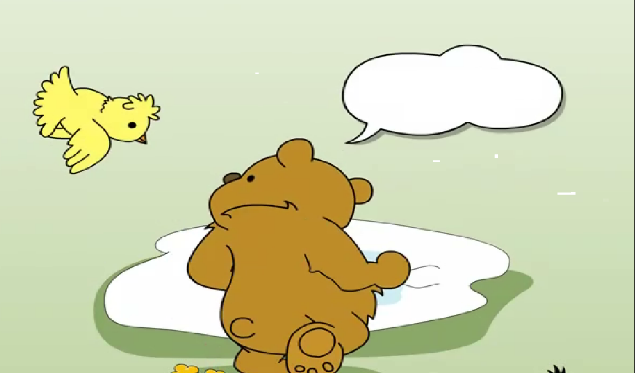 2. Is the bear catching them?
Yes, it is.
Presentation
Listen and fill
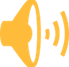 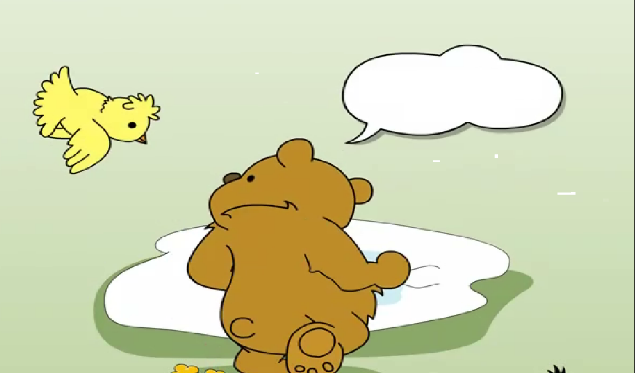 I’m _______ ______.
catching  them
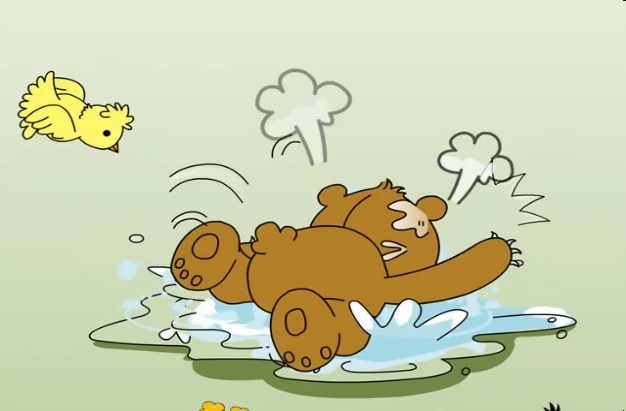 Oh, you’re not
catching them.
You’re _________!
swimming
Presentation
kids
kid
kid
Look and think
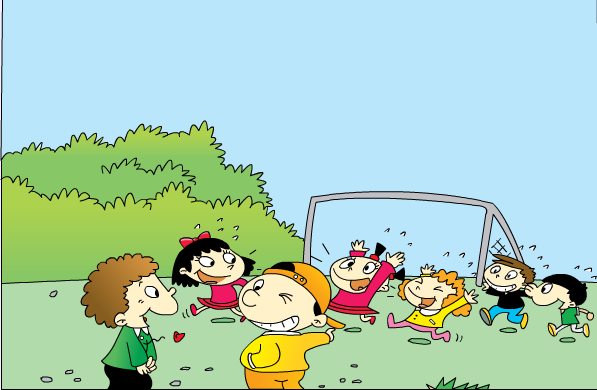 1. What are the kids doing?
2. What are the girls doing?
3. What are the boys doing?
Presentation
Listen and say
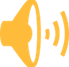 1. What are the kids doing?
They’re playing catch.
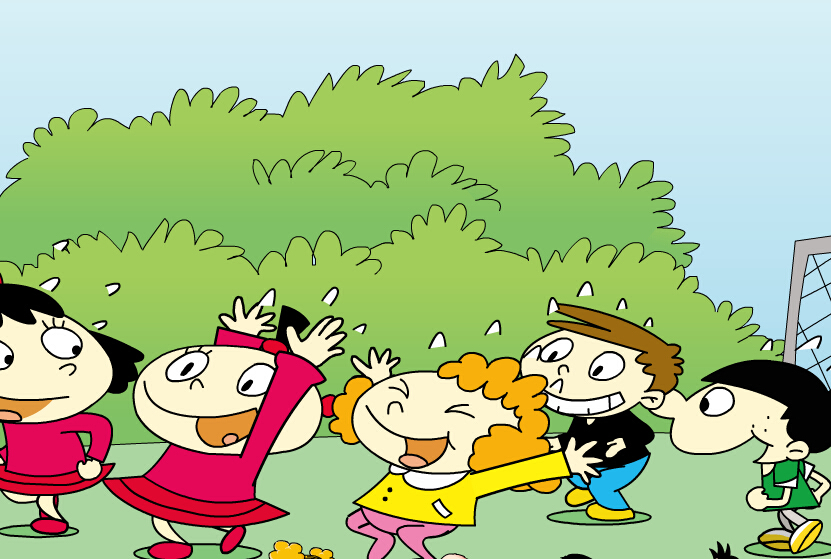 2. What are the girls doing?
They are running.
3. What are the boys doing?
They are catching them.
Presentation
Let’s learn
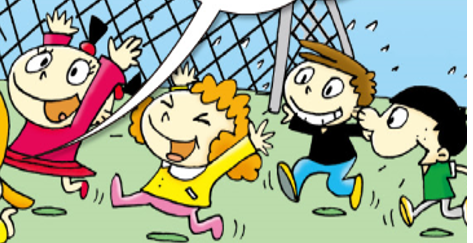 1. What are the kids doing?
They’re playing catch.
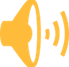 n. 追人游戏
Presentation
Let’s learn
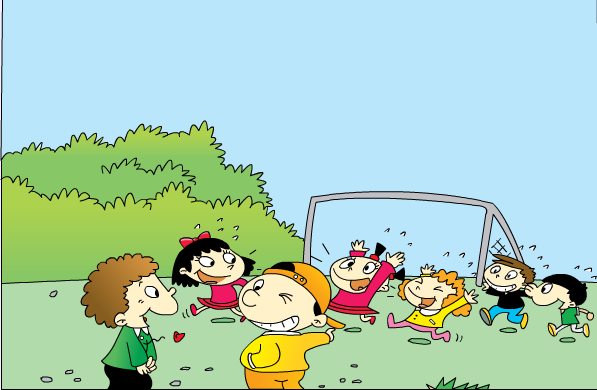 2. What are the girls doing?
They are running.
run — running
Presentation
Let’s learn
3. What are the boys doing?
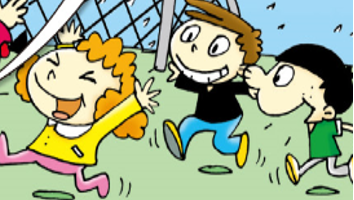 They are catching them.
catch  v. 抓，捉
Presentation
Listen and follow
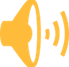 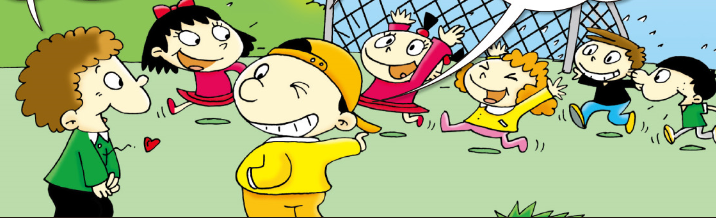 Practice
Role-play
Read the text in roles and act it out.
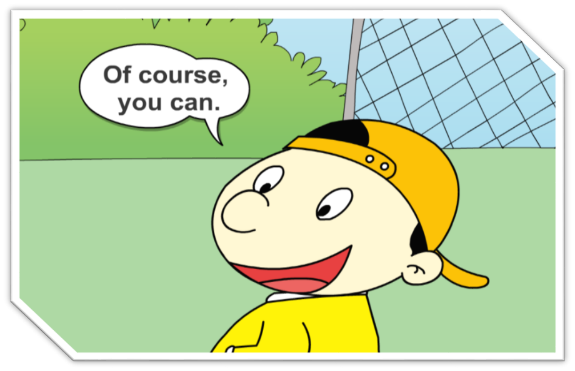 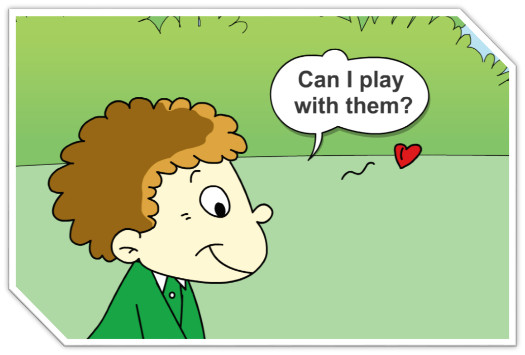 Practice
Look and say
What are the zebras (斑马) doing?
running
They are ________.
What is the lion doing?
catching
It is _________.
Practice
Look and say
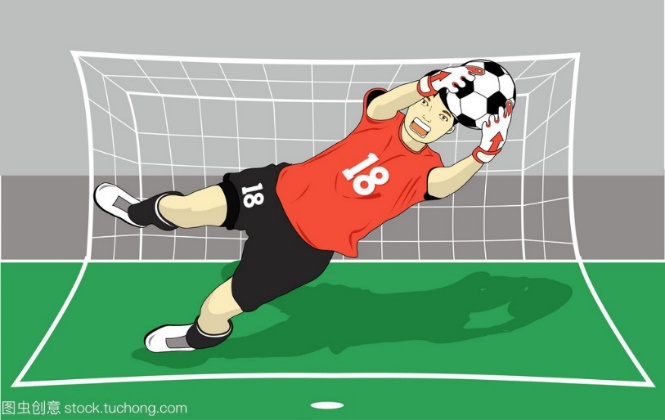 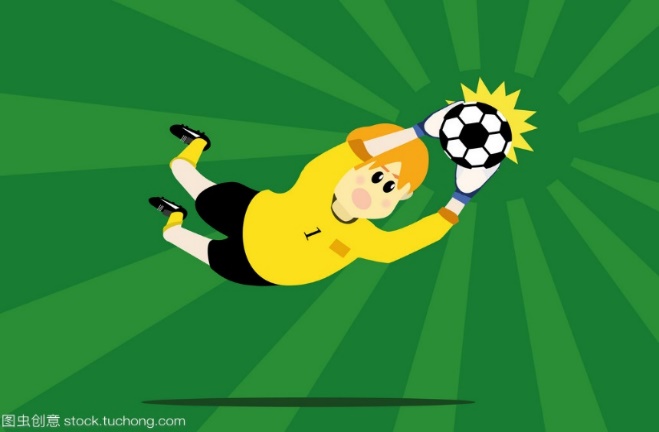 What are they doing?
catching
They are ________ balls.
Practice
Look and say
What are they doing?
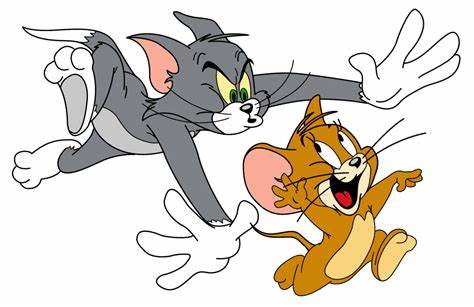 They’re playing _______.
catch
Jerry is __________.
Tom is __________.
running
catching
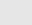 Practice
Ask and answer
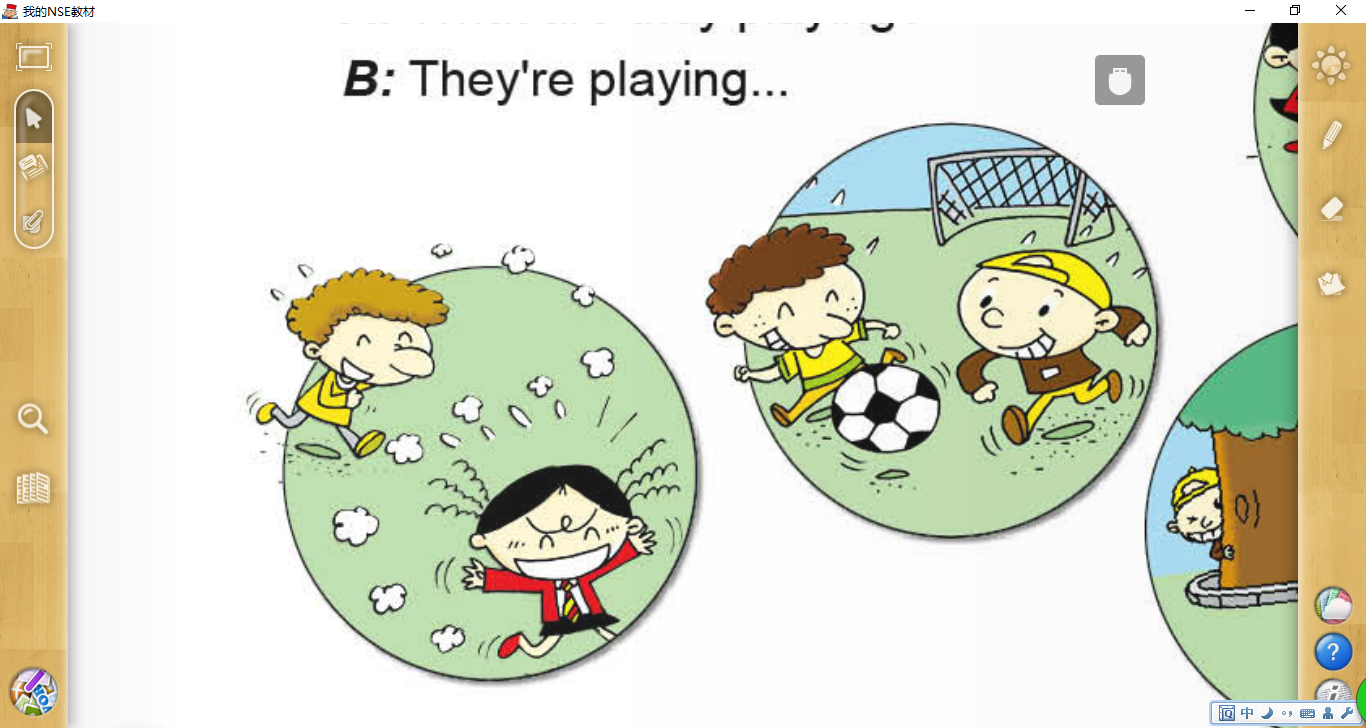 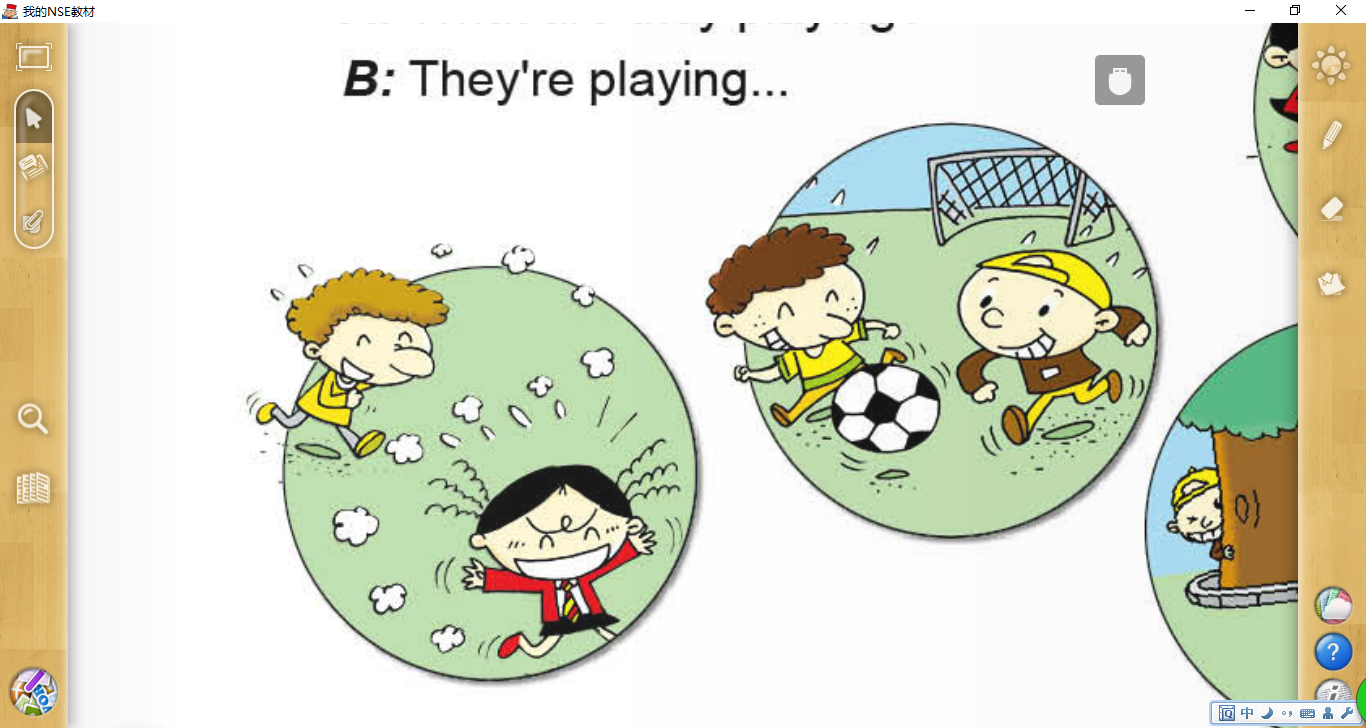 A: What are they playing?
B: They’re playing...
A: Can I play with them?
B: Of course, you can.
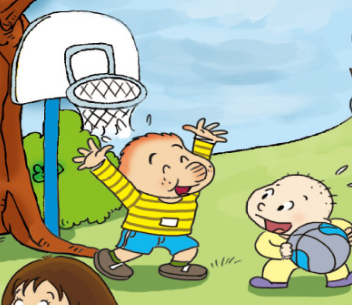 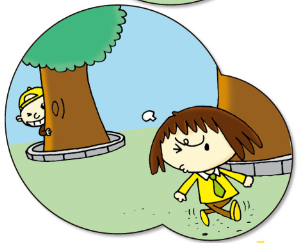 Practice
Let’s guess
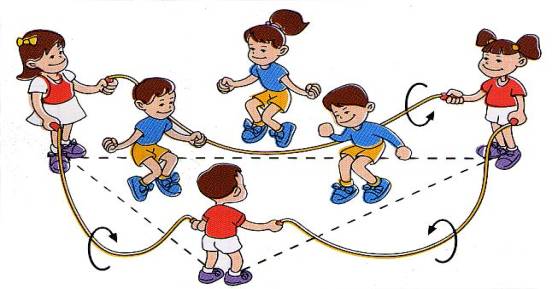 What are the kids playing?
They’re skipping.
Practice
Let’s guess
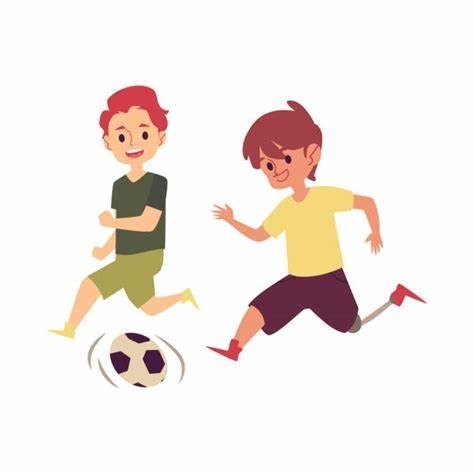 What are the kids playing?
They’re playing football.
Practice
Let’s guess
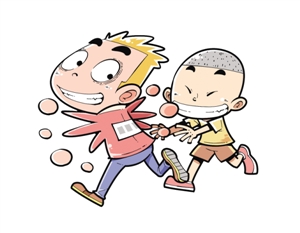 What are the kids playing?
They’re playing catch.
Practice
Let’s guess
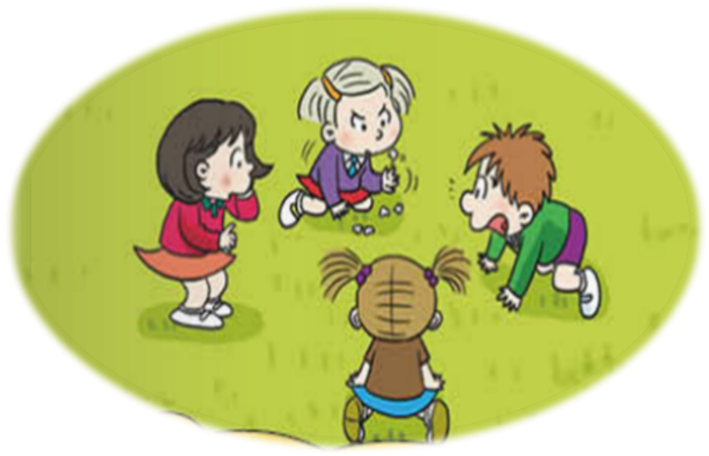 What are the kids playing?
They’re playing five-stones.
Production
Live news
Act as a reporter and introduce the activities in the school.
Good morning, boys and girls. I’m… from School TV .
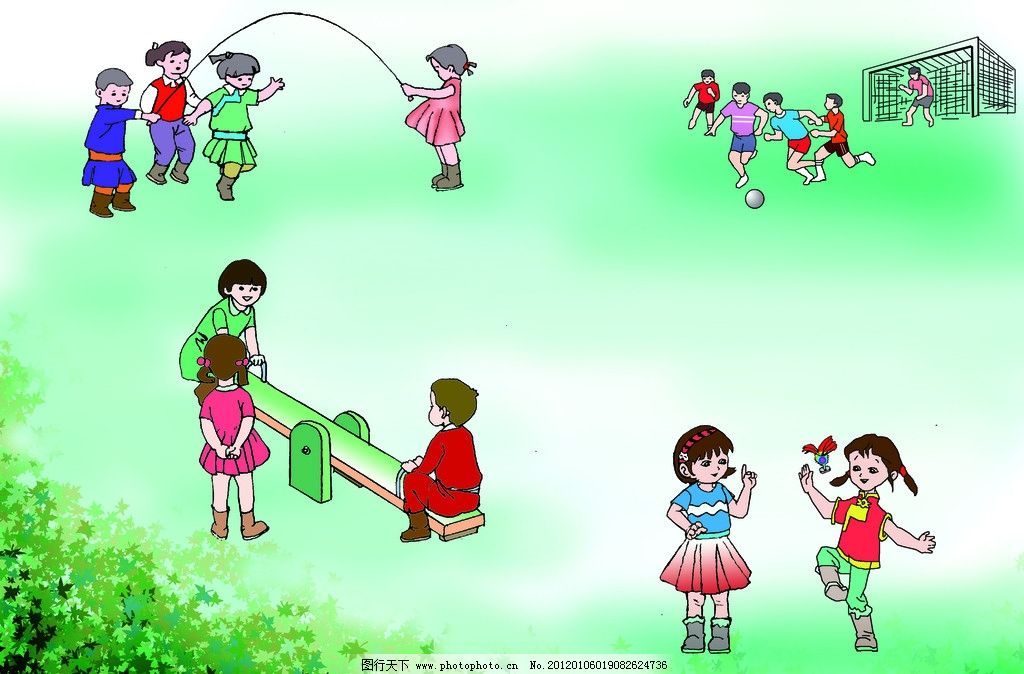 Now, let me introduce what’s happening at the playground. Look! The boys are...
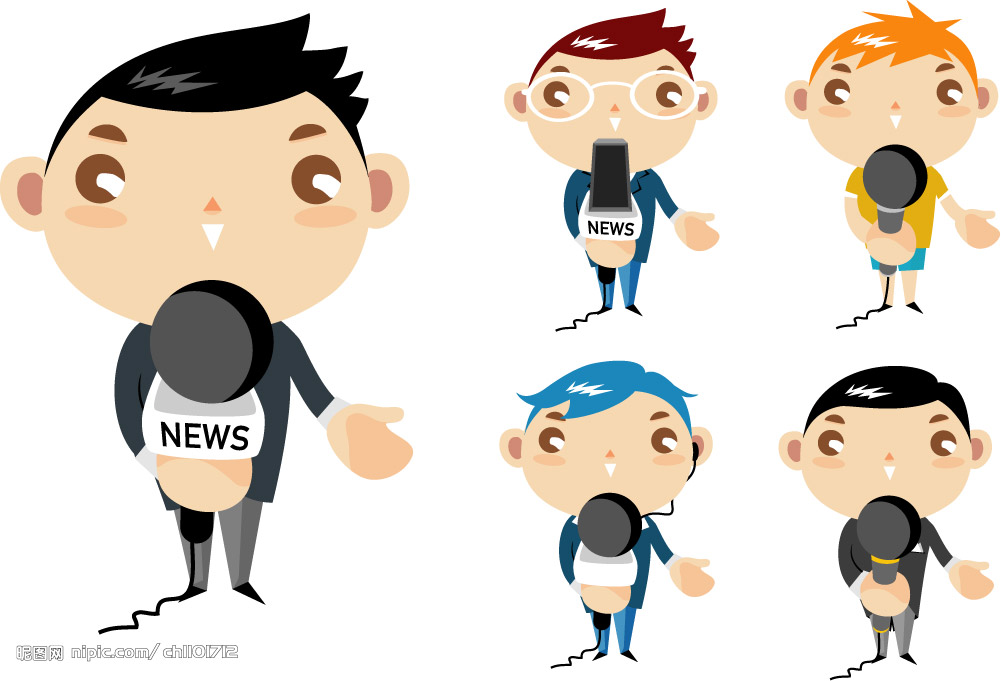 Summary
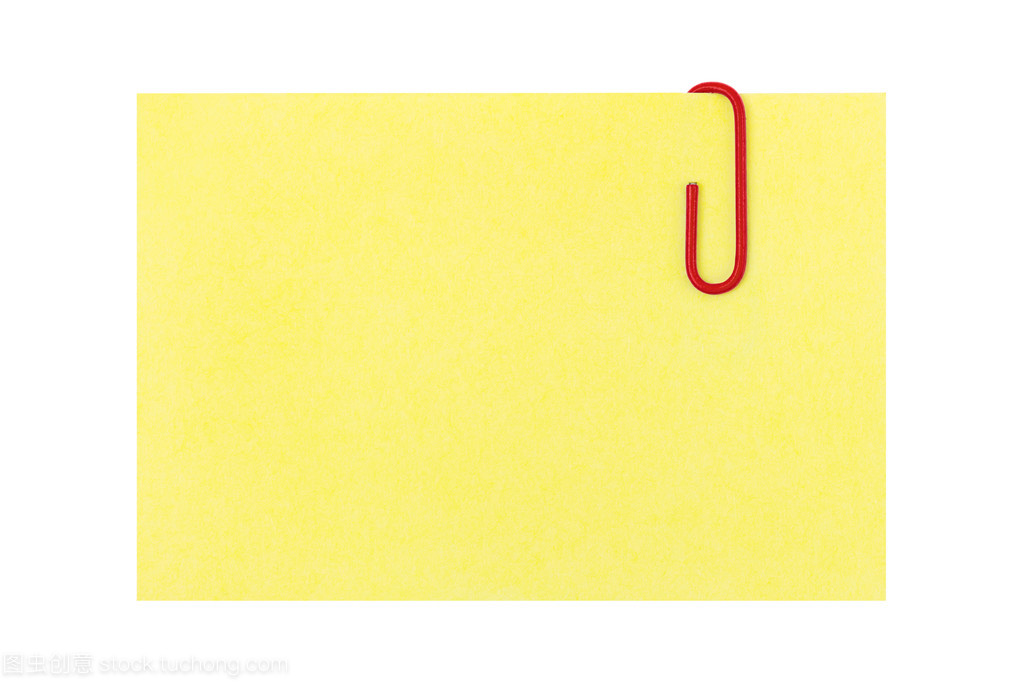 Words: 
kid, catch, of course 
Sentences:
— What are the kids playing? 
— They’re...
Homework
1. Listen and repeat P29 for five times.
2. Talk about your break time with your friends.
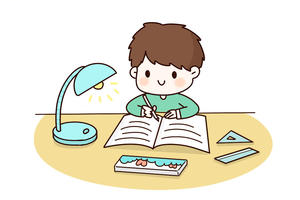 Thanks!
Thank you!